COVID-19 Emergency Response Drill
Course Goal
This program is designed to highlight adjustments in procedures for those responding to emergencies during the COVID-19 pandemic.
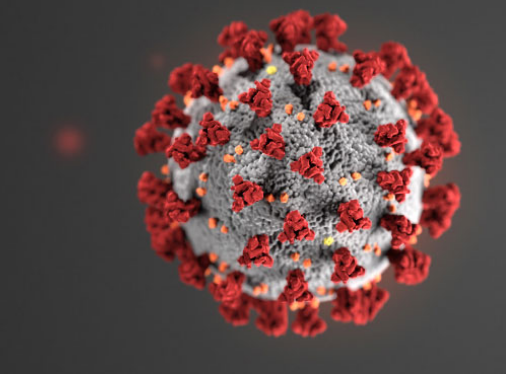 Objectives
After completing this program, you will be better prepared to:

Explain COVID-19 characteristics and transmission routes
Describe the Initial Actions required for a response that may involve COVID-19
Identify steps required to complete the Incident Action Plan when responding to a potential COVID-19 incident
Apply viral contact precautions and procedures during emergency response
This program was developed in part by the Midwest Consortium for Hazardous Waste Worker Training under grant D42 ES07200 and cooperative agreement U45 ES06184 from the National Institute of Environmental Health Sciences.
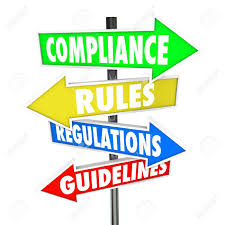 Course Modules
1.	COVID-19
2.	Initial Actions 
3.	Completing the Action Plan
4.   	COVID-19 Drill
Module 1:  COVID-19
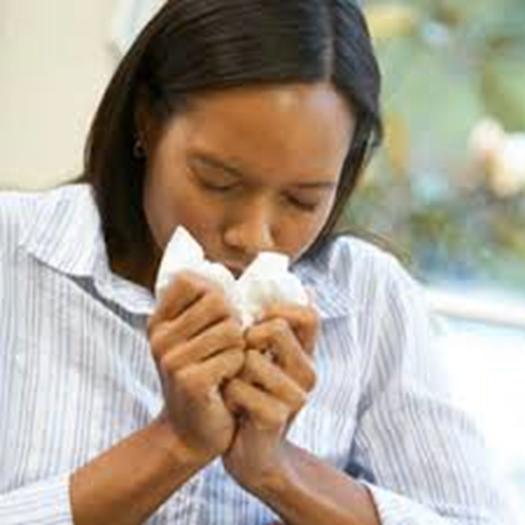 Module Goal

Explain COVID-19 characteristics and transmission routes
Module 1:  COVID-19
Module Content
Definition
Impact
Incubation
Transmission
Symptoms
Survival Outside the Body
Prevention
Module 1 - COVID-19A. Definition of the Virus
SARS-CoV-2 is the virus that causes coronavirus disease 2019 (COVID-19)
SARS = severe acute respiratory syndrome
CoV = coronavirus
Spreads easily from person-to-person particularly when someone sneezes or coughs
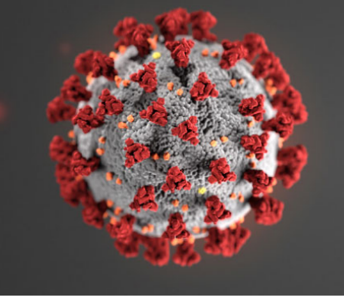 Module 1: COVID-19B. Impact
COVID-19 is HIGHLY DANGEROUS. 

It causes severe illness and death. 

Person-to-person spread has occurred worldwide.

It poses a high risk for emergency responders, older adults, and people who have severe underlying medical conditions.
As of April 21, 2021
32 million US cases
565,000 US deaths
https://covid.cdc.gov/covid-data-tracker/#datatracker-home
Module 1: COVID-19C. Incubation
The incubation period is the time between exposure and the onset of symptoms. 
Symptoms may show 2-14 days after exposure.
People can spread the virus while asymptomatic.
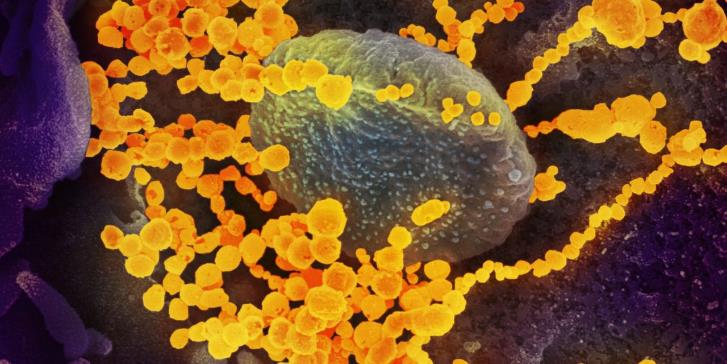 Module 1: COVID-19D. Transmission
COVID-19 is spread from person to person mainly through coughing, sneezing, and possibly talking and breathing.
Additionally, transmission may occur from touching surfaces and then touching your eyes, nose and mouth.
Watch this video to see just how easily a virus can spread!
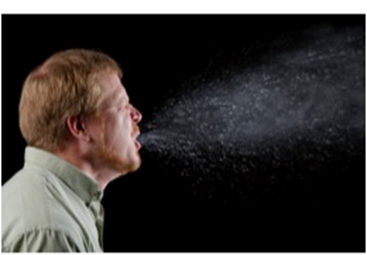 https://www.youtube.com/watch?v=UEM5gE-AcXM
Module 1: COVID-19E. Symptoms
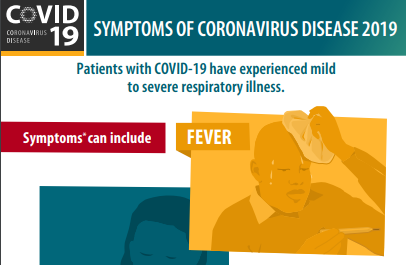 Most common symptoms include:
Fever or chills
Cough
Shortness of breath
Other symptoms may include:
Sore throat
Runny or stuffy nose
Body aches
Headache
Chills 
Fatigue
Loss of taste or smell
Nausea or vomiting
Module 1: COVID-19 F. Survival Outside the Body
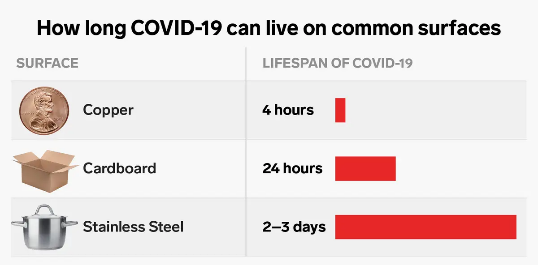 COVID-19 may persist on surfaces for a few hours or up to several days, depending on conditions and the type of surface.
The EPA list found below contains disinfectants effective against the virus when used according to directions.
https://www.epa.gov/pesticide-registration/list-n-disinfectants-use-against-sars-cov-2
Module 1: COVID-19G. Prevention
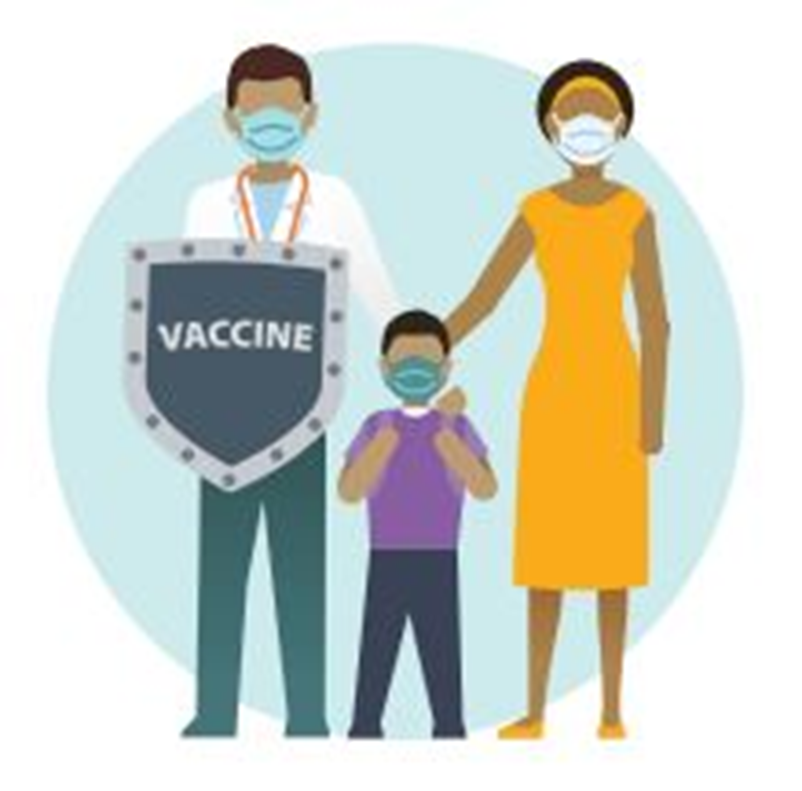 PPE
Vaccination
Physical distancing
Hand washing
Cleaning and disinfecting
Module 1: COVID-19 – Summary
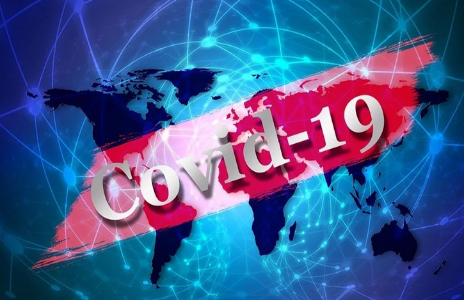 In Module 1, you learned specific information about COVID-19 by reviewing the following topics.

Definition
Impact
Incubation Period
Transmission
Symptoms
Survival Outside the Body
Prevention
Module 2:  Initial Actions
Module Goal
After completing this module, participants will be able to describe the Initial Actions required for a response that may involve COVID-19.
Module Content
Notification
Isolation
Protection
Identification
Module 2: Initial Actions
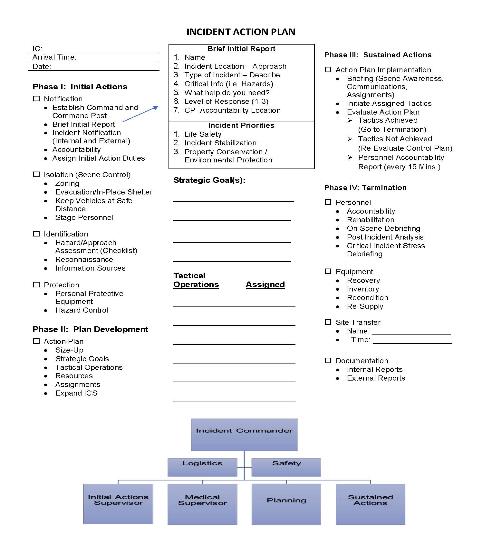 We will be using this Incident Action Plan Worksheet for emergency response
Module 2: Initial ActionsIntroduction – Mind Set
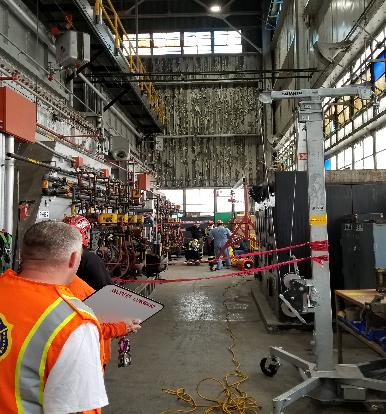 Regardless of whether you are responding to a machine entrapment, confined space rescue or a patient with chest pains, you must approach the scene with an acute mindset that identifies the possible presence of COVID-19.
Module 2: Initial Actions  Introduction - Mind Set
During a pandemic, we must assume the patient, bystanders and all surfaces are possibly contaminated and take the necessary precautions to protect ourselves and others.
Think….
Do I have my PPE available?

Hand Sanitizer
Medical Gloves
Mask (N95 preferred)
Safety Glasses/Shield
Tyvek suit or medical gown

Stay 6 feet back upon approach
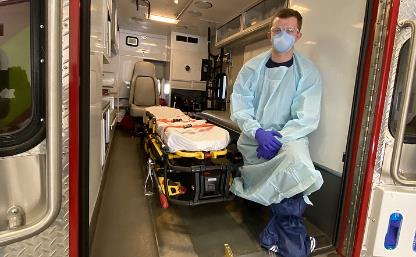 Module 2: Initial ActionsA.  Notification
If you are the First Responder on the scene, you should give the Brief Initial Report and assume command as soon as possible from a safe distance.
A safe distance would be a minimum of 6 feet from a patient. This distance may increase due to the type of incident (i.e. Confined Space).
Brief Initial Report
Your Name
Incident Location/Approach
Type of Incident
Critical Info (Hazards, Injuries, Symptoms)
What help do you need?
Command Post Location
Module 2: Initial ActionsA.  Notification (Continued)
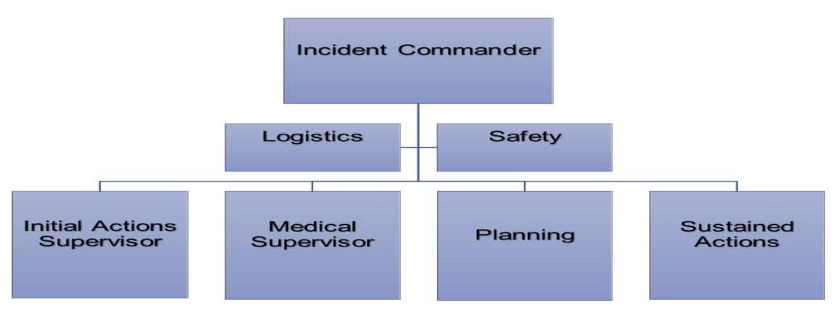 Assign an Initial Actions Supervisor and Medical Supervisor as early as personnel resources allow. This allows for the safest and most effective control at the scene.  You will learn more about these assignments during the hands-on portion of this program.
Module 2: Initial ActionsB.  Isolation
The Incident Commander or Initial Actions Supervisor should confirm the following with regards to isolating the incident scene:
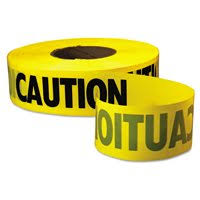 Create and maintain a minimum Hot Zone around the patient(s) of 6 feet with visible markers

Isolate/evacuate bystanders away from the patient

Report any information gathered to the Incident Commander including the patient’s condition
Module 2: Initial ActionsC.  Protection
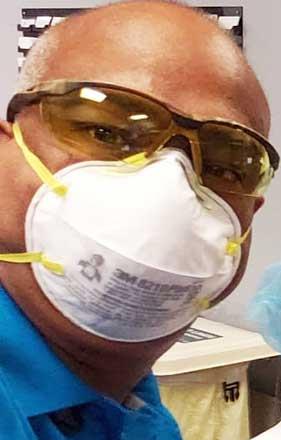 PPE is mandatory within 6 feet of a patient(s) during this pandemic crisis. Masks are one of those mandatory protection devices. 
N-95 offer the most protection.
Donning/doffing guidance found here:
https://ehs.msu.edu/_assets/docs/don-doff-n95.pdf
https://www.youtube.com/watch?v=zoxpvDVo_NI
Module 2: Initial ActionsC.  Protection (Continued)
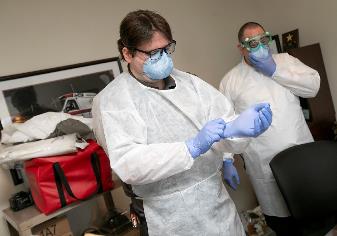 Protecting your eyes with safety glasses or a shield is necessary, as well as donning medical gloves.
Glove donning/doffing video found here:
https://www.youtube.com/watch?v=xueBYfElFEg
Important:
Avoid touching hands to your face. The mouth, nose and eyes are the most likely areas for the virus to enter your system!
Module 2: Initial ActionsC.  Protection (Continued)
One of the most effective ways to prevent the spread of the virus is to supply the patient with a mask. This may include:
  N-95
  Procedural / Surgical
  Oxygen
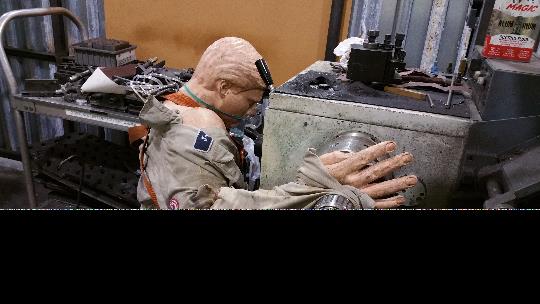 Important:
Have the patient don the mask as soon as is possible, if they are capable.
Module 2: Initial ActionsD.  Identification
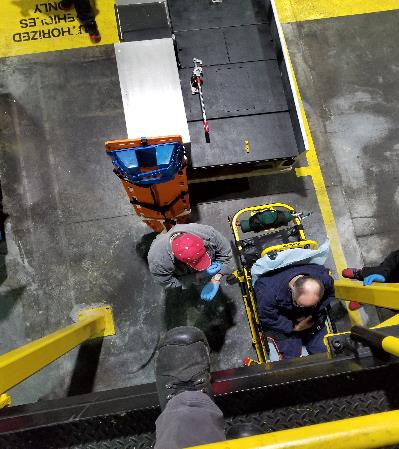 Another change in response procedure includes questions for the patient.
These questions are needed to identify possibly exposed people, equipment and surfaces to limit additional exposures.
Important:  Limit the number of responders entering the patient area to only those absolutely needed.  This reduces the potential for contamination.
Module 2: Initial ActionsD.  Identification
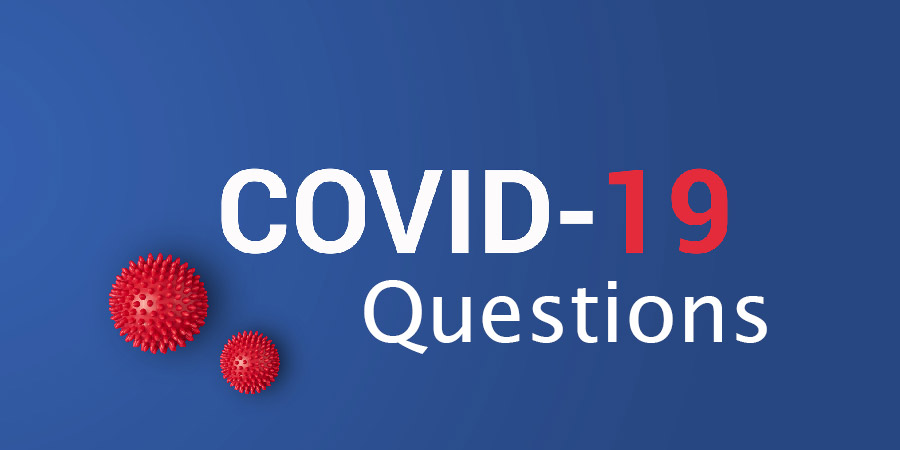 Have you experienced any COVID-19 symptoms including shortness of breath, dry cough or fever?
Have you been in contact with anyone who has been exposed to COVID-19?
If yes to either question, ask:
 Have you received a COVID-19 vaccination?
 Who at work have you been in contact with recently?
 Where at work have you been recently?

These last 2 questions can be used to identify others in the workplace who may need to be sent home.
Module 2: Initial ActionsD.  Identification (Continued)
Document the patient’s answers and discuss this information with medical or the outside responder if this is a suspected or confirmed COVID-19 incident
Important:
A patient’s personal information is protected and should never be shared with the general public.
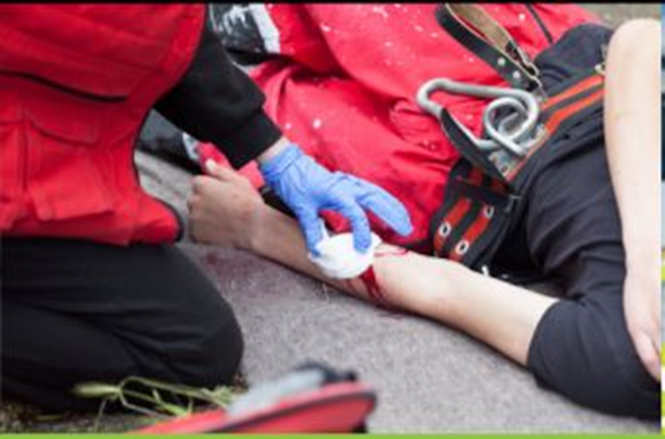 Module 2: Initial ActionsD.  Identification (Continued)
Regardless of the answers to the questions, the patient and responders must continue to wear the PPE throughout the event. 

Remember, this event is most likely related to some other emergency that will still need to be mitigated.
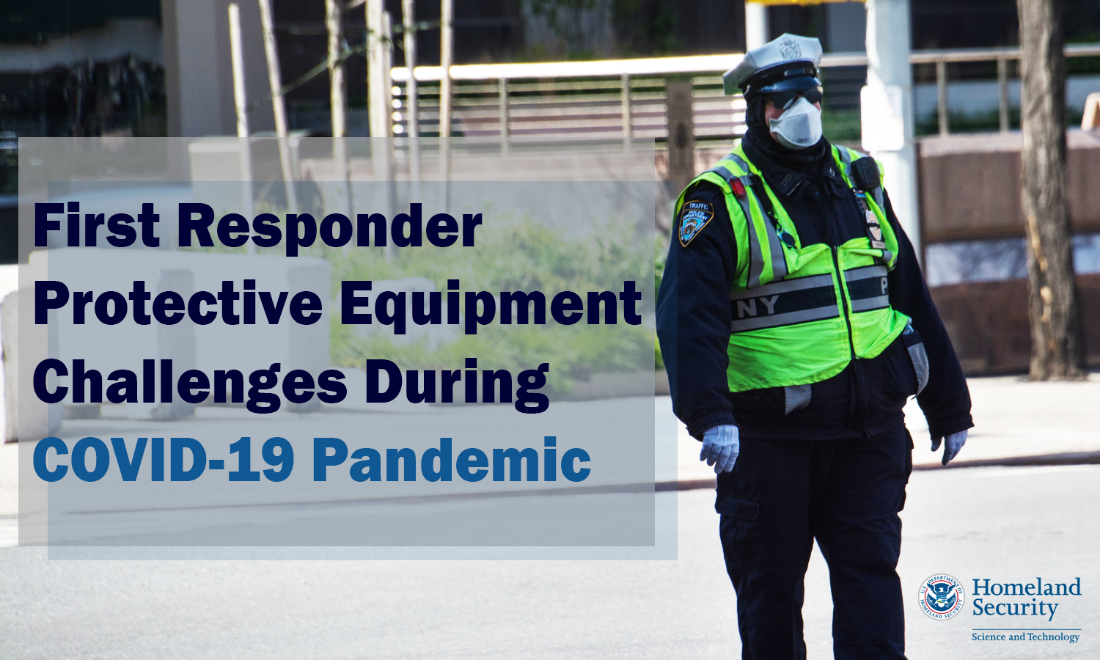 Module 2: Initial Actions – Summary
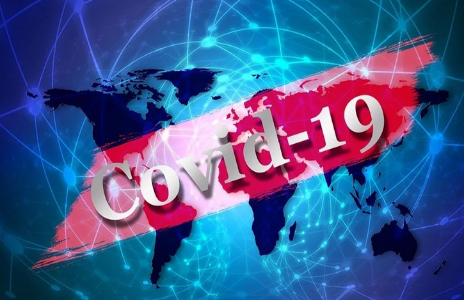 In Module 2, you learned about the goals you must accomplish during the Initial Actions of a potential COVID-19 incident including:

 Notification
 Isolation
 Protection
 Identification
In
Module 3:  Completing the Action Plan
Module Goal
The participant will be able to identify steps required to complete the Incident Action Plan, when responding to a potential COVID-19 incident.

Module Content
  Planning
  Sustained Actions
  Termination
Module 3:  Completing the Action PlanA. Planning
Incident Action Plan Worksheet
Phase II:  Plan Development
 Action Plan
Size-Up
Strategic Goals
Tactical Operations
Resources
Assignments
Expand ICS
Following the IAP Worksheet,  we begin at Size-Up. Changes for Size-Up in reference to COVID-19 include:
  Is COVID-19 suspected to be on       the scene?
  How many people have been exposed?
  Who will transport patient(s)
  Where will patient(s) be transported?
Module 3:  Completing the Action PlanA. Planning (Continued)
Strategic Goals
There can be many goals for a given emergency. Some of these goals include removal from a space or a machine. Specific to COVID-19 we are limited:
 Reduce possible exposures
Transport / direct to higher level of medical treatment
Make the patient(s) comfortable
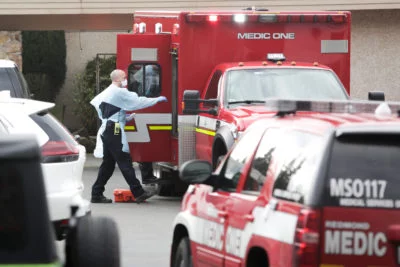 Module 3:  Completing the Action PlanA. Planning (Continued)
Tactical Operations

The following tactics can be used by first responders to achieve the 3 previously mentioned goals.
 Protect Transport Vehicle
 Transport Patient
 Contain Isolation Area
 Administer Oxygen (if available)
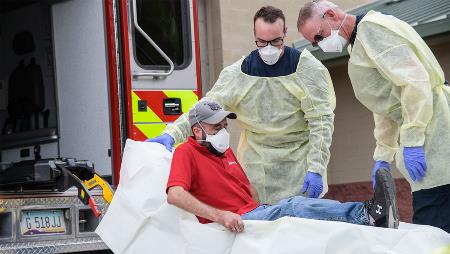 Deciding the tactics you assign will depend on the type of incident you have and how many people you have.
Match the tactic to achieve the goal.
Tactics
Administer Oxygen
Place a plastic covering on transport vehicle
Assign a Pathfinder for outside responders
Goals
Reduce Exposure
Direct patient to higher level of medical treatment
Make patient more comfortable
Module 3:  Completing the Action PlanB.  Sustained Actions
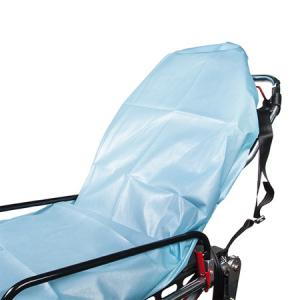 IAP Worksheet
Phase III:  Sustained Actions
  Action Plan Implementation
Briefing (Scene Awareness, Communications, Assignments)
Initiate Assigned Tactics
Evaluate Action Plan
Tactics Achieved
    (Go to Termination)
Tactics Not Achieved
    (Re-Evaluate Control Plan)
Personnel Accountability Report 
    (every 15 Mins.)
The Sustained Actions Phase of an incident is where the work or mitigation to resolve the emergency is done. Review the content on the right from the IAP Worksheet to answer questions on the next page.
Module 3:  Completing the Action PlanB.  Sustained Actions (continued)
In reference to COVID-19, the single most important goal in Sustained Actions is closely monitoring all activities and ensuring protection from exposures to personnel and equipment.
If available, administering oxygen may offer some comfort and provide some shielding from the patient sneezing, coughing or otherwise releasing droplets into the atmosphere.
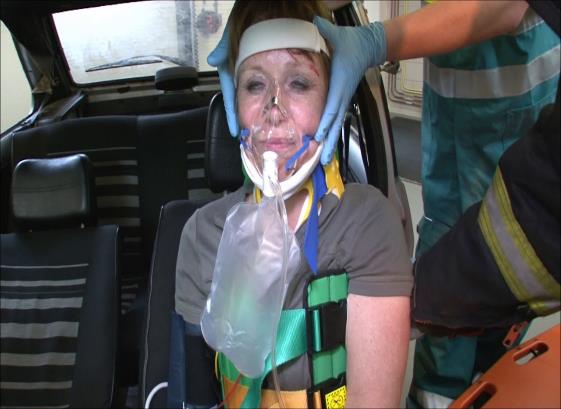 Module 3:  Completing the Action PlanC.  Termination
Next, we will discuss how COVID-19 affects the termination goals of:
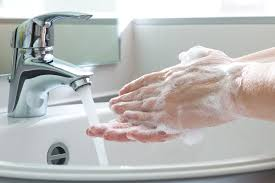 Personnel

  Equipment

  Transfer of Site

  Documentation
Module 3:  Completing the Action PlanC.  Termination (continued)
Personnel
After an incident, it is important that response personnel, who may have been exposed to contaminated equipment or patients, properly wash and disinfect. 

Handwashing video found here: https://youtu.be/nEzJ_QKjT14
Module 3:  Completing the Action PlanC.  Termination (continued)
Personnel
Be sure to debrief all response personnel at the end of the incident.
Response personnel will be concerned and emotionally affected.
Your employer may have reps who can help.
Here is a link for additional information about COVID-19 and mental health.
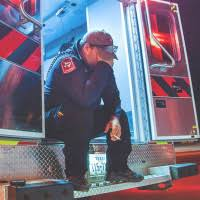 https://mhanational.org/covid19
Module 3:  Completing the Action PlanC.  Termination (continued)
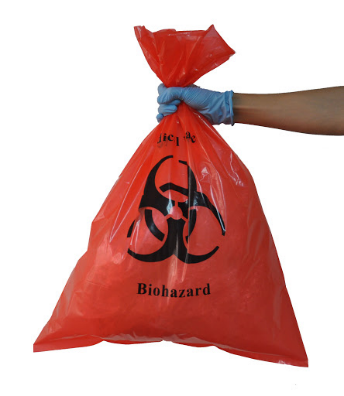 Equipment
Equipment should be washed, disinfected and returned to service, including the response vehicle and personal effects, such as cell phone and glasses.

Perishable equipment must be disposed of according to the infectious equipment procedures at your location.
Here is a link of EPA approved disinfectants for COVID-19
https://www.epa.gov/pesticide-registration/list-n-disinfectants-use-against-sars-cov-2
Module 3:  Completing the Action PlanC.  Termination (continued)
Site Transfer
At some point, the Incident Commander will release control of the emergency scene.

It is important that this is a formal transfer of site with a briefing that includes pertinent information regarding the incident and possible COVID-19 contamination.
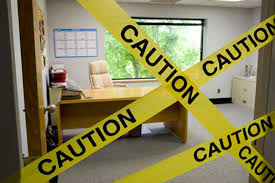 Module 3:  Completing the Action PlanC.  Termination (continued)
Documentation
Documentation of the incident is vital. Information received during the incident and debrief can:
 Help isolate and prevent the spread of COVID-19.
Allow clean-up teams to focus on exposed locations.
Identify who may have been exposed.
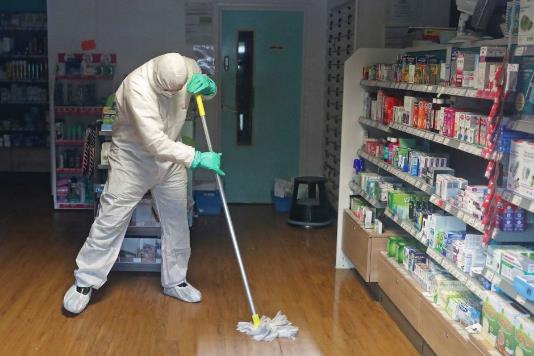 Module 3:  Completing the Action PlanSummary
In Module 3, you learned how the current COVID-19 crisis impacts Planning, Sustained Actions and Termination when using an Incident Action Plan. 

Module 4 includes a drill you can use to practice responding to a potential COVID-19 incident.
Module 4:  COVID-19 Response Drill
To complete this course, you will practice a simulated response to a potential COVID-19 incident.